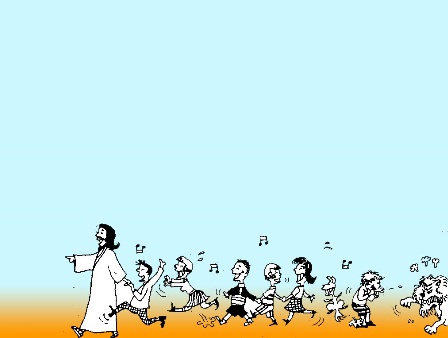 まちがって　しっていること
1か
マタイ 6： 33
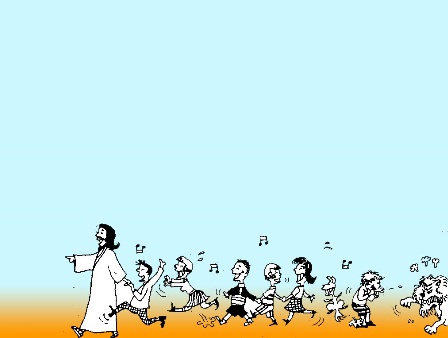 だから、かみのくにと　その　ぎとをまず　だいいちに　もとめなさい。そうすれば、それに　くわえて、これらの　ものは　すべて　あたえられます。マタイ 6：33
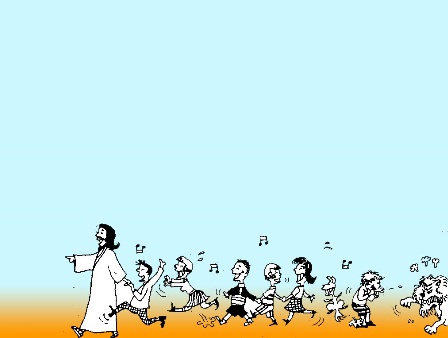 イエスさまは  
ひとびとが　まちがえていた　ことを 
かえて　くださいました
ひとびとが　まちがって　
しっている　さいわい
こころの　まずしい　もの
あわれみぶかい　もの
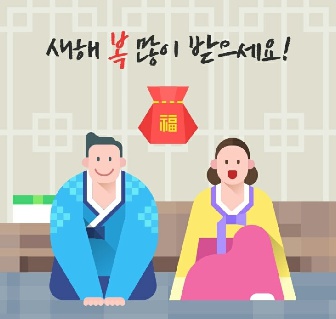 かなしむ　もの
こころの　きよい　もの
にゅうわな　もの
へいわを　つくる　もの
ぎに　うえかわく　もの
はくがいされる　もの
2. ひとびとが　まちがって　しっている いのり
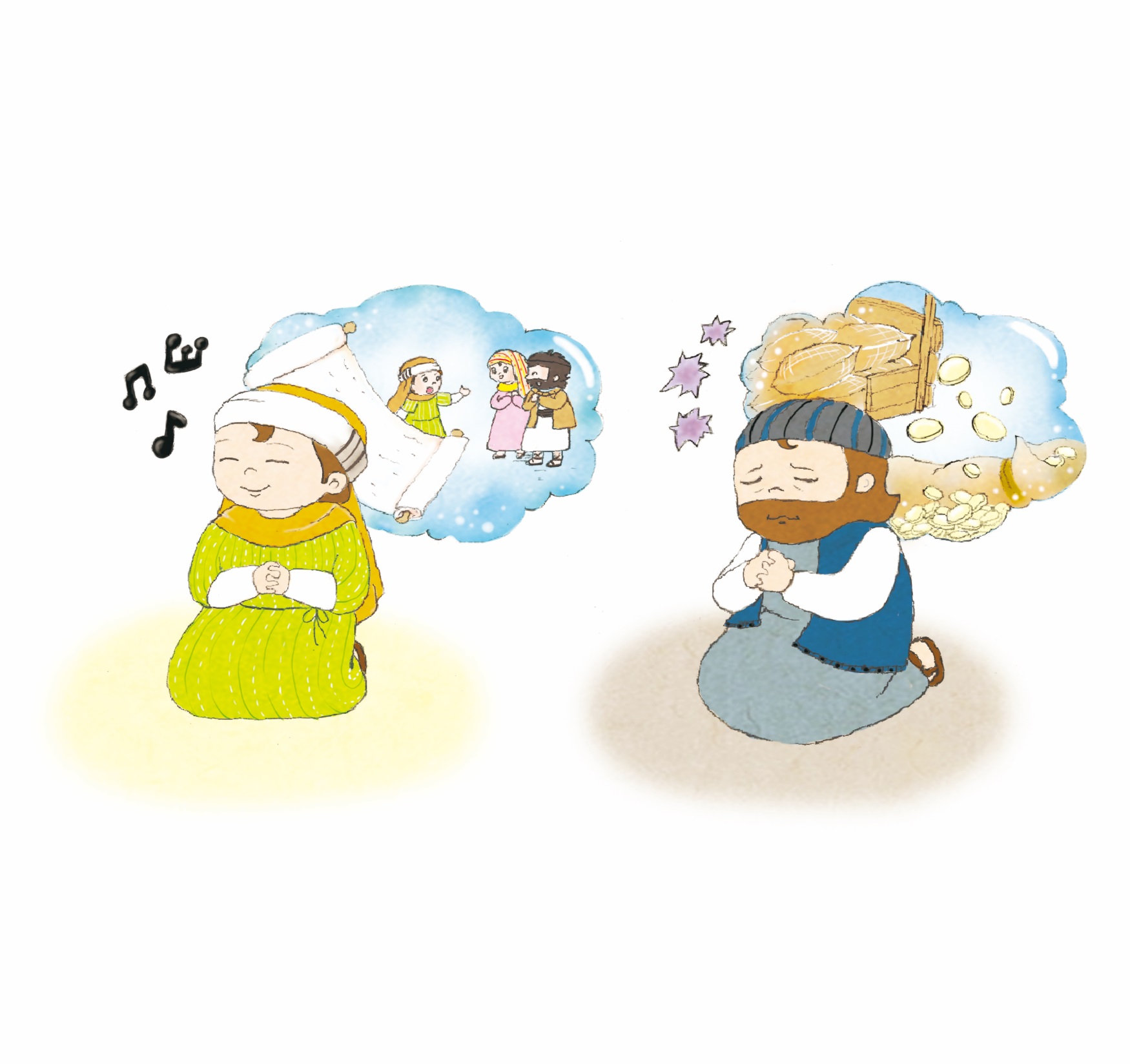 ひとに　みせるために　いのりを　してはならない
ゆるしの　いのりを　しなさい
いほうじんの　いのりを　してはならない
とつぜんですが　クイズです!
いほうじんの　いのりとは　
どんな　いのりでしょうか
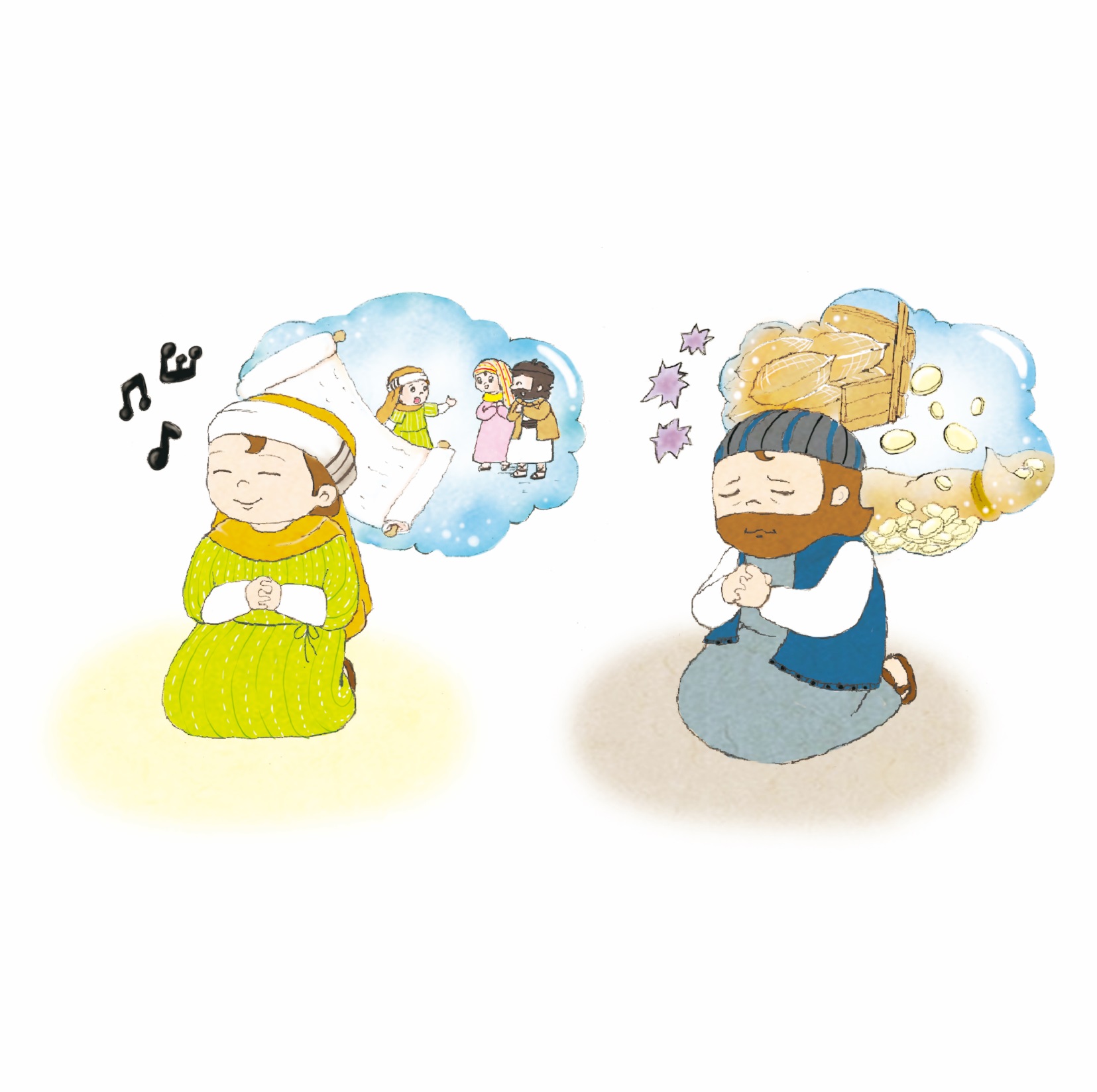 3. ひとびとが　まちがって　しっている 
しんこうせいかつ
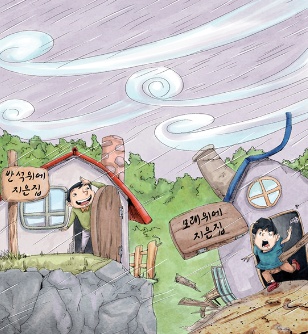 さばいては　ならない
りっぽうと　こどもに　ついての　みことば
いわの　うえの　きょうかいと　すなの　うえの　きょうかい
とつぜんですが　クイズです!
いわの　うえに　たてた　
きょうかいは　どんな　
きょうかい　でしょうか
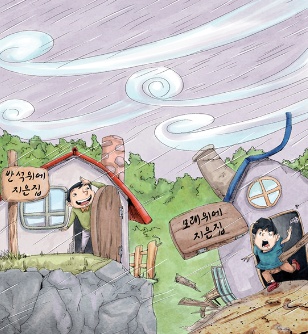 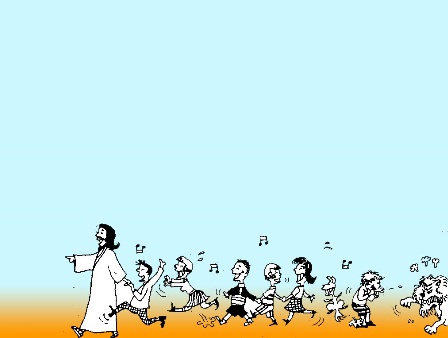 わたしが　まちがって　しっていた　こと
ただしく　しるように　
なった　ことに　ついて
フォーラムして　わかちあいましょう！